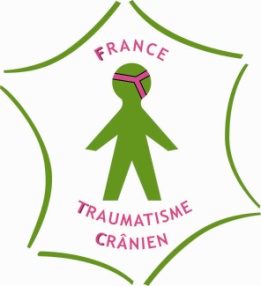 QUESTIONNEMENTS ÉTHIQUES FACE AUX PARTICULARITÉS DE LA CÉRÉBROLÉSION
« LES PRATIQUES A LA LUMIERE DE L’ÉTHIQUE :
 RESPECT, BIENTRAITANCE, ASPECTS JURIDIQUES ET AUTRES »

Siège de Région Hauts de France
Lille  6 avril 2017


François Tasseau
Réanimateur et rééducateur 
Médecin coordonnateur du SAMSAH de l’ ALLP à Lyon
Président de France Traumatisme Crânien
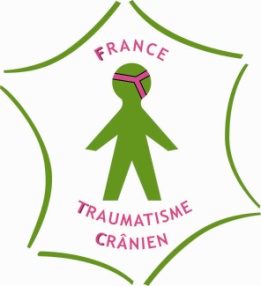 L’ÉTHIQUE : UN QUESTIONNEMENT
L’ÉTHIQUE : UNE VISÉE
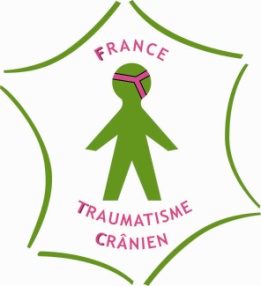 « Visée de la vie bonne avec et pour autrui dans des institutions justes. » 
     P. Ricoeur
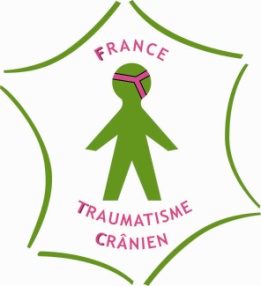 UNE VISÉE D’ORDRE RELATIONNEL
Relation avec soi-même    (« le souci de soi »)
Relation avec les autres  (« la sollicitude »)
Relation avec les institutions (« exigence d’égalité »)
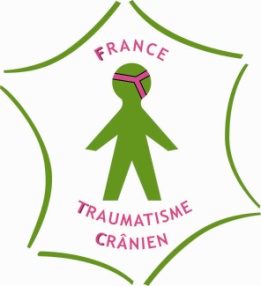 EN SOMME
L’ éthique est la discipline qui « interroge la qualité même des liens qui nous relient à autrui. »

En s’élaborant au contact des situations concrètes et de leur complexité elle « se présente aujourd’hui comme un lieu de démultiplication des questions. »


C. PERROTIN L’éthique, chemin d’humanisation. Une éthique en rééducation. ENSP ed Rennes 1993 pp: 17-21
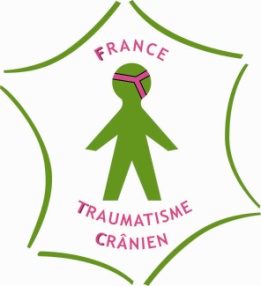 QUESTIONNEMENTS ÉTHIQUES FACE AUX PARTICULARITÉS DE LA CÉRÉBROLÉSION
PARTICULARITÉS DE LA CÉRÉBROLÉSION

Etendue et diversité des fonctions cérébrales et de leur atteinte
Complexité des situations médicales 
Temporalité 


LES PRINCIPAUX ENJEUX HUMAINS

Prendre en compte  la vulnérabilité
Eviter les aléas de la dépendance et  de la perte d’autonomie
Respecter l’intimité


QUELS QUESTIONNEMENTS ÉTHIQUES ?

La relation de soin
La notion de compétence
Le respect dû à la personne
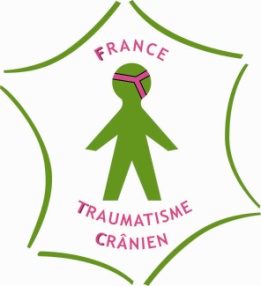 LES FONCTIONS CÉRÉBRALES
« Le cerveau orchestre notre corps et nos sens, notre mémoire et notre pensée, notre représentation du monde et notre relation aux autres. De l’émotion à l’intelligence, du stress au plaisir, du langage à la société, il nous raconte une histoire, la nôtre. »
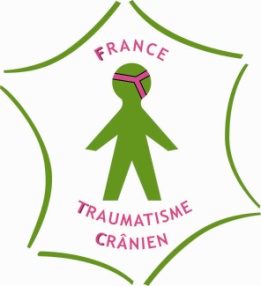 PLUSIEURS DIMENSIONS INTRIQUÉES
Dimension somatique : organique, anatomique

Dimension « psychique » : cognitive, comportementale, émotionnelle et affective.

Dimension sociale : participation à la vie en société
La Classification Internationale du Fonctionnement (CIF), du handicap et de la santé
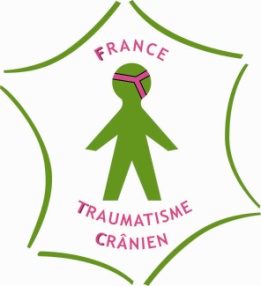 COMPLEXITE DES SITUATIONSLA FILIERE DE SOINS ET D’ACCOMPAGNEMENT
Le traitement du coma et de ses conséquences

L’évaluation et la réduction des déficiences et des incapacités

Le retour et le maintien dans le milieu de vie habituel

La reprise de l’activité


Circulaire n° 2004-280 du 18 juin 2004 relative à la filière de prise en charge sanitaire, médico-sociale et sociale des traumatisés crânio-cérébraux et des traumatisés médullaires
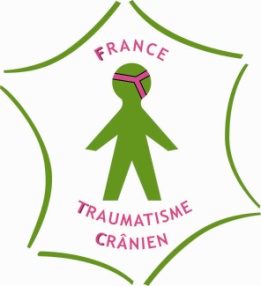 COMPLEXITE DES SITUATIONS
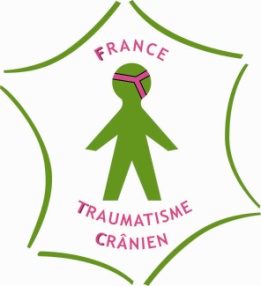 TEMPORALITÉ
« La lésion cérébrale n’est pas un accident ponctuel »

« Un événement déstructurant de la personnalité et de l’équilibre familial »

« La prise en charge …doit être organisée et mise en œuvre, … dans des modalités et des proportions différentes, sur toute la durée de la vie »




Rapport final. Mission interministérielle en vue de l’élaboration d’un programme d’action en faveur des traumatisés crâniens. Novembre 2010
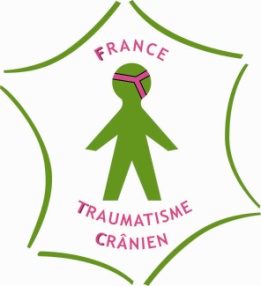 LES PRINCIPAUX ENJEUX HUMAINS
Prendre en compte la vulnérabilité

Eviter les aléas de la dépendance et de la perte d’autonomie

Respecter l’intimité
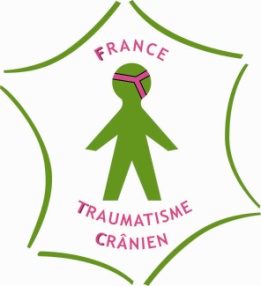 LA VULNÉRABILITÉAxelle Brodiez-Dolino, « Le concept de vulnérabilité », La Vie des idées , 11 février 2016
Du latin vulnerabilis :  « qui peut être blessé, frappé, facilement atteint, qui se défend mal… » 

Deux aspects :
Interne :  manque de moyens pour affronter les situations (fragilité physique ou mentale) 
Externe :  risque d’être exposé à une menace

Les menaces sont nombreuses :   
catégorisation
assimilation
sélection
maltraitance…..
ETATS DE CONSCIENCE ALTÉRÉERISQUES DE LA CATÉGORISATION
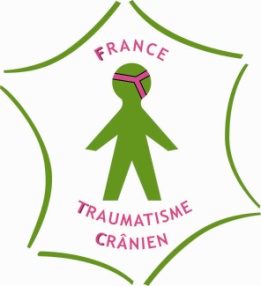 Erreur diagnostique
Orientation et prise en charge inadaptées

La “prophétie autoréalisatrice”: processus mental en forme de « cercle vicieux » par lequel nous sommes influencés inconsciemment pour obtenir un résultat conforme à nos attentes.
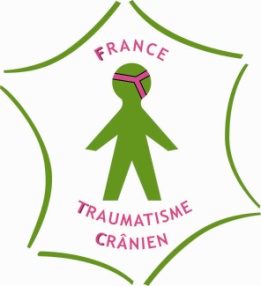 ÉTAT VÉGÉTATIF CHRONIQUERISQUES DE L’ASSIMILATION
Etat végétatif et état végétatif chronique

Etat végétatif et fin de vie

Etat végétatif et tétraplégie
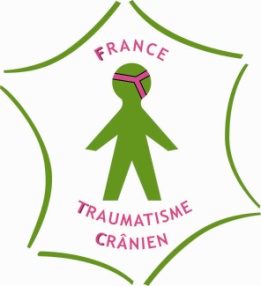 LA DÉPENDANCE
La dépendance correspond à l’incapacité partielle ou totale d’effectuer les activités de la vie quotidienne.

L’indépendance est distincte de l’autonomie qui est définie par la capacité à se gouverner soi-même ce qui présuppose la capacité de prévoir et de choisir et la liberté de pouvoir agir.
 
Dépendance et autonomie ne doivent pas s’envisager selon une approche binaire ( dépendance- indépendance, autonomie-hétéronomie….) mais selon une approche réaliste.
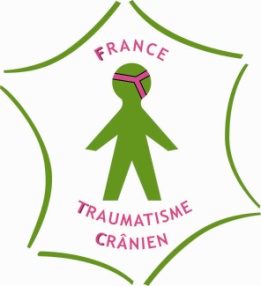 ALÉAS DE LA DÉPENDANCE DANS LA RELATION SOIGNANTE
Risque de l’indifférence qui renvoie le patient dans un statut d’objet de soins ( « … avec le temps, avec l’usure, avec l’enfermement dans la routine ou la technicité… »)

Risque de la violence qui traverse toute relation inégalitaire («…  là apparaissent nécessairement les figures de l’humiliation.. ») 


 B.Matray La présence et le respect. Ethique du soin et de l’accompagnement. 
Desclée de Brouwer ed 2004
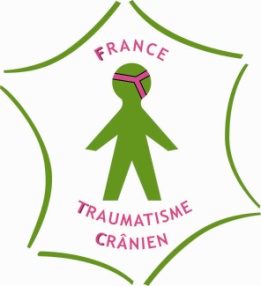 L’INTIMITÉ
Du latin intimus (superlatif de interior) c’est-à-dire le plus intérieur, le plus profond, le plus singulier

L’intimité évoque la barrière entre le privé et le social, barrière qui ne peut être franchie que si l’on y est  invité ou autorisé

Mais l’intimité est aussi le lieu d’élaboration de la vie intérieure qui peut s’exprimer de différentes façons, par les émotions, le comportement, le goût, la parole…..
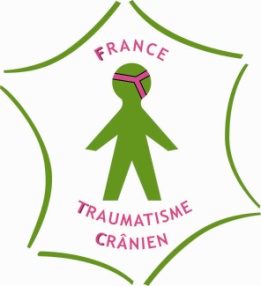 L’INTIMITÉB.Matray  La présence et le respect. Ethique du soin et de l’accompagnement. Desclée de Brouwer ed 2004
L’intimité se manifeste dans un double mouvement :

Un mouvement de repli, d’ isolement vis-à-vis d’un extérieur trop intrusif, agressif ou indésirable
Un mouvement d’exposition de la vie intime à travers différentes manifestations 

Conséquences pour la relation soignante :

non intrusion dans ce que l’autre tient pour secret
attention et réceptivité vis-à-vis de ce que l’autre donne à connaître de son intériorité
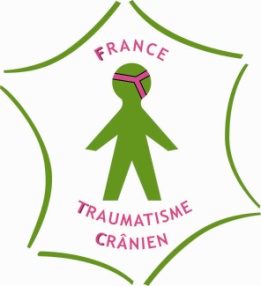 QUELS QUESTIONNEMENTS ÉTHIQUES ?
La relation de soin

La notion de compétence

Le respect dû à la personne
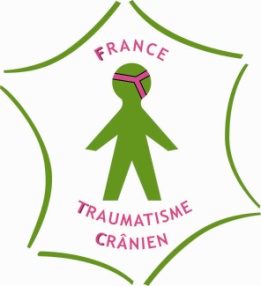 LA RELATION DE SOIN : PLUSIEURS MODELES
Deux modèles s’opposent classiquement :
La déontologie française : les devoirs du praticien (mission)
Le modèle nord américain : L’autonomie, la liberté individuelle, le refus des abus de pouvoir et le consentement (contrat)

En pratique
Une relation asymétrique : un face à face entre un savoir et un pouvoir et un vécu par l’expérience du fait pathologique et de ses limitations
En France, les évolutions législatives des dernières années tentent de réduire cette asymétrie : droit à l’information, consentement puis droit de refuser les traitements, personne de confiance, directives anticipées…..

FOLSCHEID D. La relation médecin-patient. In Folscheid D. Feuillet-Le Mintier B, Mattéi JF, Eds. Philosophie, éthique et droit de la médecine. Paris : PUF; 1997. P. 247-255
LAMAU M-L « Le recours au principe d’autonomie en éthique clinique » Revue d’éthique et de théologie morale, 2/2005 (n° 234), p.63-70
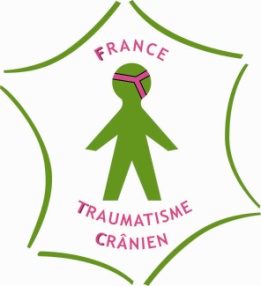 LA RELATION DE SOIN : PLUSIEURS LOGIQUES Ch.Tannier « Ethique de l’autonomie et relation de soins » Réflexions hospitalières n° 55062013
La logique de comparaison en termes de savoir, savoir-faire et pouvoir conduit à percevoir l’asymétrie négativement

La logique de l’alliance thérapeutique se fonde sur « la confiance, le partage des connaissances et l’écoute de l’autre » en prenant en compte « la différence des compétences »


« Médecins et malades sont des alliés encore plus que des égaux » (Ch.Tannier)
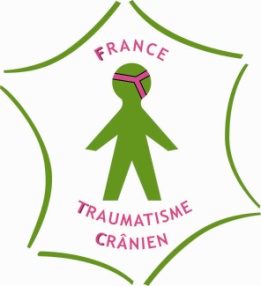 MÉTHODOLOGIE DE RÉFLEXION ÉTHIQUE Léry Nicole « Comment décider dans le soin ? », Reliance, 2/2006 (no 20), p. 43-48.
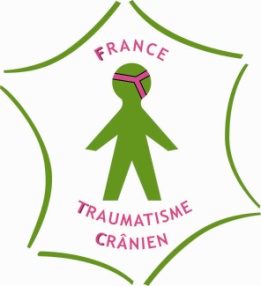 LA NOTION DE COMPÉTENCEBoucand MH « Un a priori de compétence au cœur de la relation de soins », Laennec, 3/2003;  45-52
La  compétence des soignants est impérative
Mais ne pas confondre exigence de compétence et exigence de résultats


 		« Reconnaître l’autre compétent, c’est  accepter 		qu’il trouve en lui la capacité de régler une 			situation de crise, ou du moins qu’il trouve des 		moyens pour la régler ». (MH.Boucand)
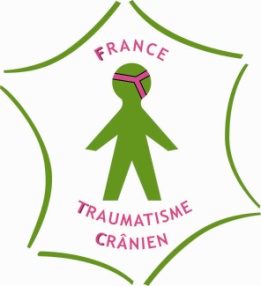 DE NOMBREUSES COMPÉTENCES A REPÉRERBoucand MH, « Un a priori de compétence au cœur de la relation de soins », Laennec, 3/2003 (Tome 51), p. 45-52
Les soignants : connaissances apprises et connaissances acquises par l’expérience

Les personnes soignées : capacité à relater les symptômes et leur retentissement, à exprimer des souhaits et un projet…

Les familles : connaissance de la personne soignée et de son histoire avant l’accident ou la maladie

La société : définition de la qualité, accréditation des établissements
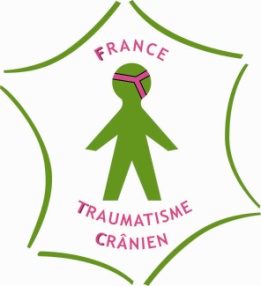 LE RESPECT DU A LA PERSONNE
Un comportement qui porte en lui un pré-supposé d’égalité et un désir de non-appropriation sur lesquels se fondent les relations humaines. 

« L’autre ne peut jamais être réduit à ce qu’il représente (un malade, un soignant, un ….), à son apparence physique ou psychologique ou aux sentiments que l’on éprouve à son égard » 
Contraires du respect : le rejet, la domination, l’humiliation…

« Tous les êtres humains naissent libres et égaux en dignité et en droits »  Déclaration universelle des droits de l’homme de 1948
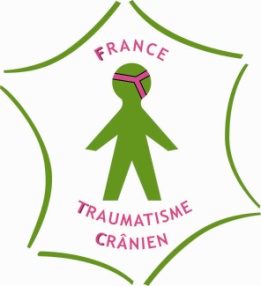 QUESTIONNEMENTS ÉTHIQUES FACE AUX PARTICULARITÉS DE LA CÉRÉBROLÉSION
Pas de réponse toute prête ni applicable quelle que soit la situation.